Big Books
Kniha Jób (Milan Lyčka)
Ludovico Ariosto, Zuřivý Roland (Daniele De Santis)
Mary Shelley, Frankenstein aneb novodobý Prométheus (James Hill)
Richard Wagner, Prsten Nibelungův (Vojtěch Kolman)
Kniha Jób: Historický a literární kontext
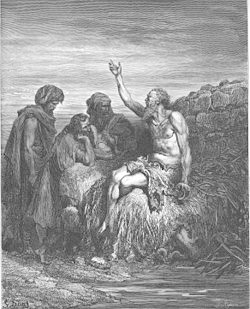 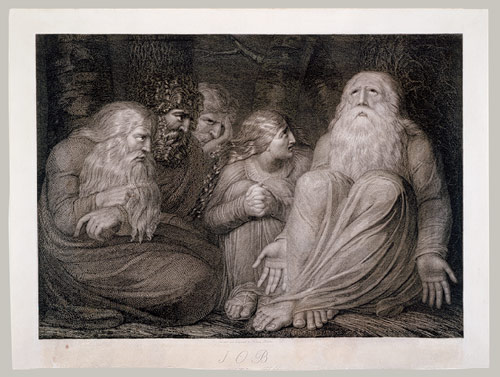 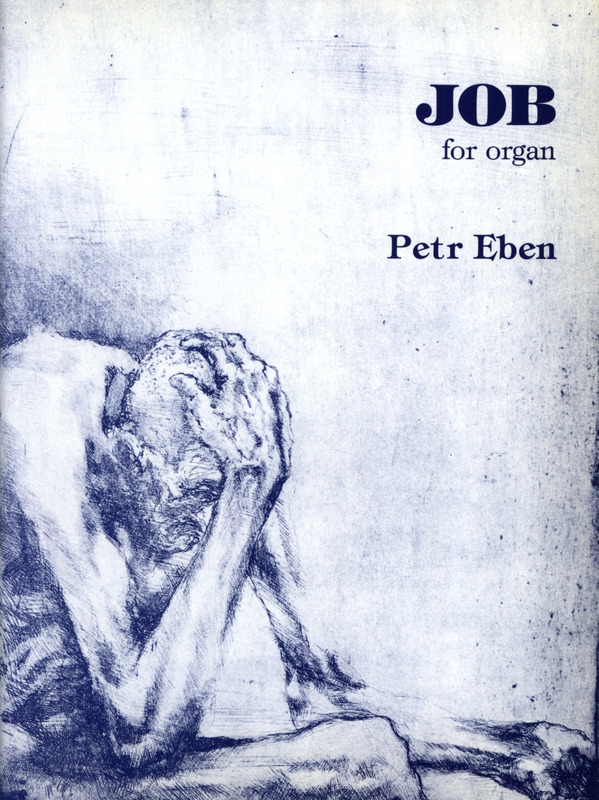 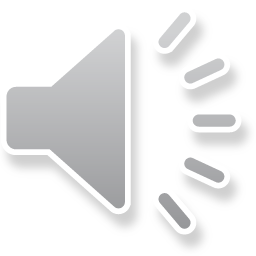 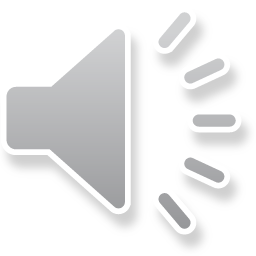 Židovská tradice:

1. Psaná tóra
2. Ústní tóra
Hebrejská bible
(Apokryfní texty)
Mišna
Talmud
(Sektářské spisy – Rukopisy od Mrtvého moře)
Modlitební knihy
Filosofická literatura
Mystické spisy
Hebrejská bible (Tanach) – palestinský (hebrejský, židovský) kánon:

1. Tora (Tóra, „učení“)
2. Nevi’im (Proroci)
3. Ketuvim (Spisy)
Tóra:
1. První Mojžíšova (Berešit, Genesis)
2. Druhá Mojžíšova (Šemot, Exodus)
3. Třetí Mojžíšova (Vajikra, Leviticus)
4. Čtvrtá Mojžíšova (Bemidbar, Numeri)
5. Pátá Mojžíšova (Devarim, Deuteronomium)
Proroci:
1. Přední („dřívější“) proroci (rišonim):
	Jozue
	Soudců
	První + Druhá Samuelova
	První + Druhá Královská
2. Zadní („pozdější“) proroci (acharonim)
	Izajáš
	Jeremjáš
	Ezechiel
	Dvanáct „malých“ proroků (Dódekaproféton, Dodekapropheton)
Spisy
	Žalmy
	Jób
	Přísloví
	Rút
	Píseň písní (Velepíseň)
	Kazatel
	Pláč (Pláč Jeremjášův)
	Ester
	Daniel
	Ezdráš + Nehemjáš
	První Paralipomenon (Letopisů) + Druhá Paralipomenon (Letopisů)
Překlady:
do řečtiny: Septuaginta
do aramejštiny: targumy (Onkelos, Neofiti, pseudo-Jonatan)
Starý zákon – alexandrijský kánon (Septuaginta):

1. Pentateuch (Zákony) a knihy historické
2. Knihy poetické a prorocké
	Jób
Mudroslovná literatura (podle obsahu):

Přísloví 
Kazatel
Kniha moudrosti (deuterokanonická, apokryfní) 
Sírachovec (deuterokanonická, apokryfní) 
Jób
„Děj“
Charakteristika Jóba
Polemika mezi Bohem a satanem
Jóbovo utrpení
„Utěšování“ přátel a Jóbovy reakce
Řeči Elíhúovy
Boží promluvy
Jóbovo vyznání a modlitba za přátele
Restituce Jóbovy rodiny a majetku
Struktura textu
„Byl muž v zemi Úsu jménem Jób; byl to muž bezúhonný a přímý, bál se Boha a vystříhal se zlého.“ (Jb 1,1)

1. První dějství (úvod)
 
„‚Ale jen vztáhni ruku a zasáhni všechno, co má, hned ti bude do očí zlořečit.‘“ Hospodin na to satanovi odvětil: „‚Nuže, měj si moc nade vším, co mu patří, pouze na něho ruku nevztahuj.‘“ (Jb 1,11­–12)
 
2. Druhé dějství
 
„Satan však Hospodinu odpověděl: ‚Kůži za kůži! Za sebe samého dá člověk všechno, co má. Ale jen vztáhni ruku a dotkni se jeho kostí a jeho masa, hned ti bude do očí zlořečit.‘“ Hospodin na to satanovi odvětil: „‚Nuže, měj si ho v moci, avšak ušetři jeho život.‘“ (Jb 2,4–6)
3. Příchod Jóbových přátel; Jóbův nářek
 
„O všem tom zlém, co Jóba potkalo, se doslechli jeho tři přátelé a přišli každý ze svého místa: Elífaz Témanský, Bildad Šúchský a Sófar Naamatský“ (Jb 2,11)
4. První řeč Elífazova
	5. Jóbova odpověď
6. První řeč Bildadova
	7. Jóbova odpověď
8. První řeč Sófarova
	9. Jóbova odpověď
10. Druhá řeč Elífazova
	11. Jóbova odpověď
12. Druhá řeč Bildadova
	13. Jóbova odpověď
14. Druhá řeč Sófarova
	15. Jóbova odpověď
16. Třetí řeč Elífazova
	17. Jóbova odpověď 
18. Třetí řeč Bildadova
	19. Jóbova odpověď
	20. Závěrečná Jóbova řeč
21. První řeč Elíhúova
22. Druhá řeč Elíhúova
23. Třetí řeč Elíhúova
24. Čtvrtá řeč Elíhúova
„Na to odpověděl Jóbovi ze smrště Hospodin slovy:….“ (Jb 38,1)
 
25. První řeč Boží
	26. Jóbova odpověď
27. Druhá řeč Boží
	28. Jóbova odpověď
 
29. Jóbova modlitba
30. Závěr
Literární žánr
„Mudroslovná literatura“ 
(Kvazi)historický příběh
Poezie
Psychologické pojednání
Theologický traktát
Historicko-kulturní kontext vzniku
Ludlul bél némeqi (Chci chválit pána moudrosti) („Babylónský Jób“) (2. pol. 2. tis. př. n. l.)

„Soužením je den, nářkem je noc, 
mlčením měsíc, zármutkem rok.
Jak holub naříkám po celý den, 
místo zpěvu hlasitě běduji.“ (I,105–108)
 
„Chci chválit pána moudrosti, boha [rozvážného],
[jenž se] v noci [hněvá], [ve dne] odpouští…“ (I,1–2)
 
„Jeho hněvu nelze čelit, jeho zloba je (jak) příval,
nitro jeho přátelsky je nakloněno, milosrdná jeho mysl.“ (I,7–8)
Babylónská theodicea (1. pol. 11. stol. př. n. l.)
 
„Mé tělo je zmoženo, nouze mě děsí.
Můj úspěch pominul a rozplynul se blahobyt(?).
Síly mi zeslábly a ustaly výnosné obchody.
Malátnost a zoufalství ztemnily mi tvář.
Výtěžek z mých polí k obživě mi nestačí.
O (hojnost) piva dobrého, živobytí lidí, byl jsem připraven.
Jak zajistit dny štěstí, to chtěl bych znát.“ (I,27–33)
Autorství a doba vzniku
Autor (autoři): neznámý (neznámí)
Soubor různých tradovaných textů: poslední redaktor neznámý
Doba vzniku či poslední redakce: neznámá
Předexilní, exilní nebo poexilní text? (587/6 př. n. l. zničení jeruzalémského chrámu)
Pravděpodobná doba vzniku: 6.–4. století př. n. l.